Sept. 10, 18 Advisory
Collect post-it note at the door
Sharpen 1 pencil 
Sit in assigned seat
Write first/last name and Advisory on back of post-it
You always hear teachers say 
“It is easier to throw a punch then walk away.. Be the stronger of the two!” 
Write what you think the teachers mean when they say this on the front of your post-it note.
Sept. 10, 2018
Collect Graded Work from Lab Table One (first lab table by student computers)
Sharpen Pencil
Sit in seat silently
Study over all notes, graded papers for test over Space
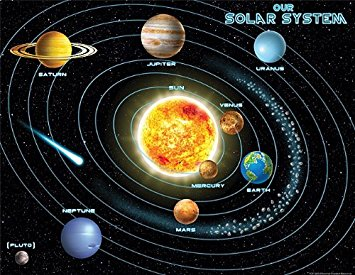 TEK’S 6.11 A/B/C
(A) describe the physical properties, locations, and movements of the Sun, planets, moons, meteors, asteroids, and comets; 
(B) understand that gravity is the force that governs the motion of our solar system; and 
(C) describe the history and future of space exploration, including the types of equipment and transportation needed for space travel.
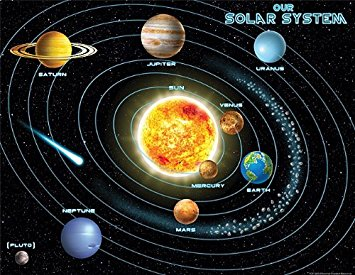 LO:
Students will apply knowledge learned over objects in space, gravity in space and space exploration to determine the correct answers for 3 week mid-term test review / test.
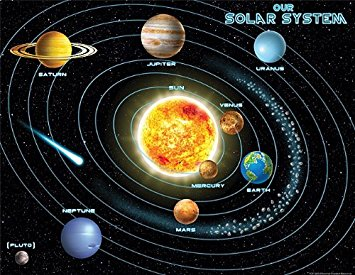 DOL:
Students will apply knowledge learned over objects in space, gravity in space and space exploration to complete 1st 6 weeks 3 week mid-term test with 80% accuracy or higher.
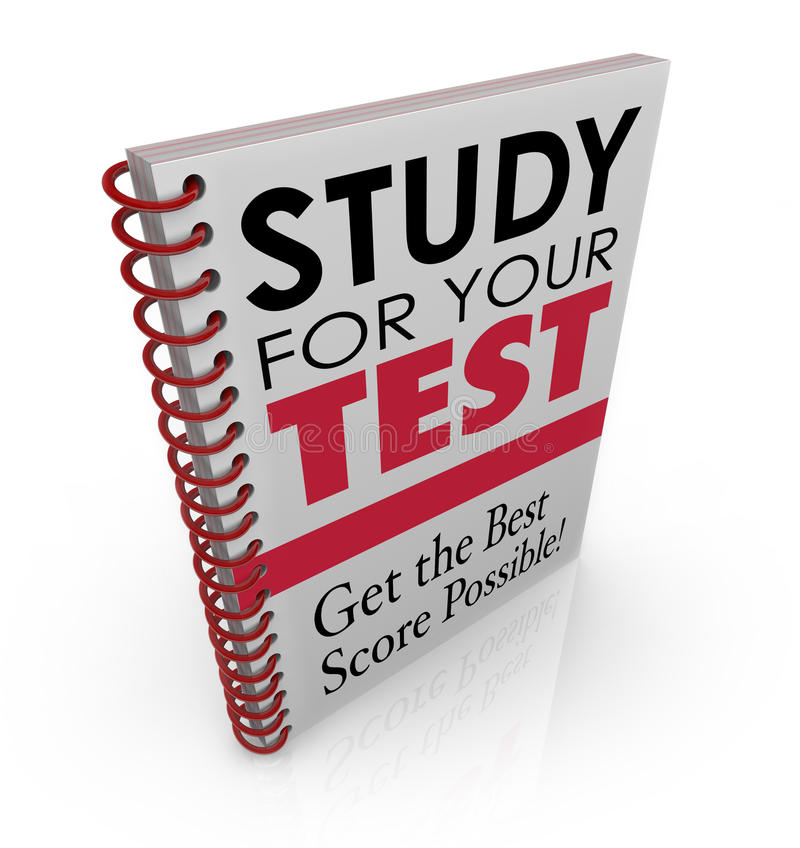 Let’s Review...
6.11A
https://quizlet.com/179565102/objects-in-space-flash-cards/
6.11A/B
https://quizlet.com/232488722/gravity-and-space-flash-cards/
6.11C
https://quizlet.com/264134345/space-exploration-flash-cards/
TEST TAKING STRATEGIES
Read the entire question and all answer choices
Reread the question and underline all key words
Look for Diagrams, pictures, charts to assist with answer
Cross out wrong answers, narrow down your choices
Circle the correct answer and Justify your answer (why is it correct)
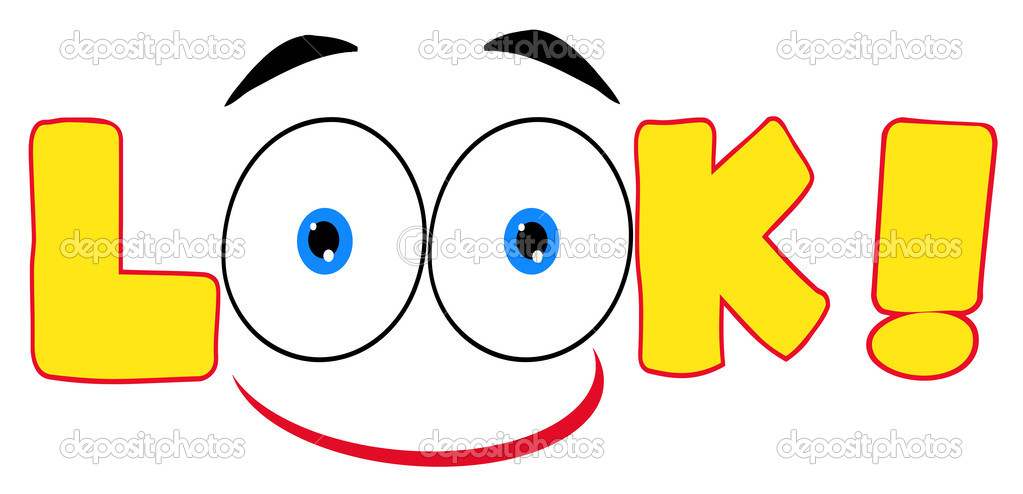 Test Questions / What to do Once Finished...
20 ?’s in all  / This is your 3 Week Mid-Term Test (Mon./Tues.)
YES, you MUST use ALL STRATEGIES on every question
Once Finished:
Turn in scan-tron and test into baskets at back of room on the kidney table...make sure your first and last name / class period is on your test
Collect vocabulary assignment for next unit to be covered (chemistry) Complete for a grade
TEST TAKING STRATEGIES
Read the entire question and all answer choices
Reread the question and underline all key words
Look for Diagrams, pictures, charts to assist with answer
Cross out wrong answers, narrow down your choices
Circle the correct answer and Justify your answer (why is it correct)
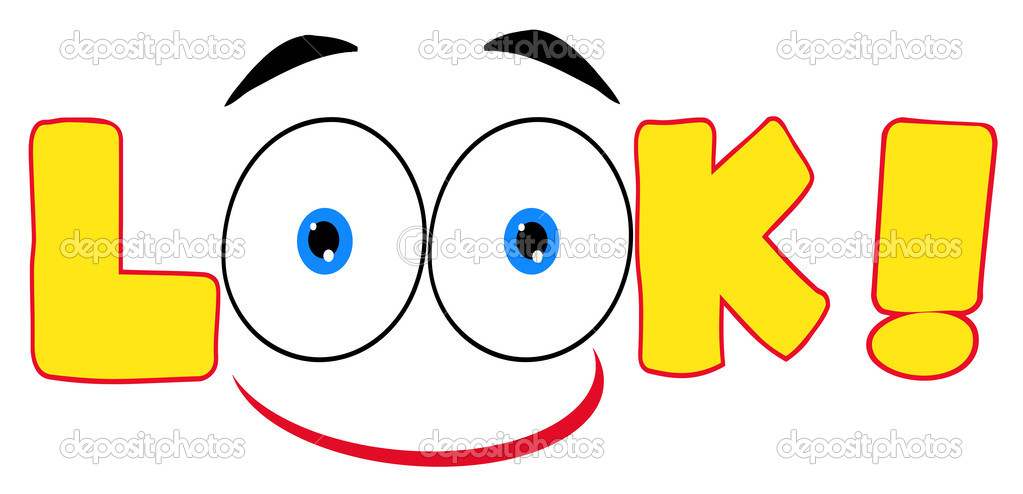 TEST TAKING STRATEGIES
Read the entire question and all answer choices
Reread the question and underline all key words
Look for Diagrams, pictures, charts to assist with answer
Cross out wrong answers, narrow down your choices
Circle the correct answer and Justify your answer (why is it correct)
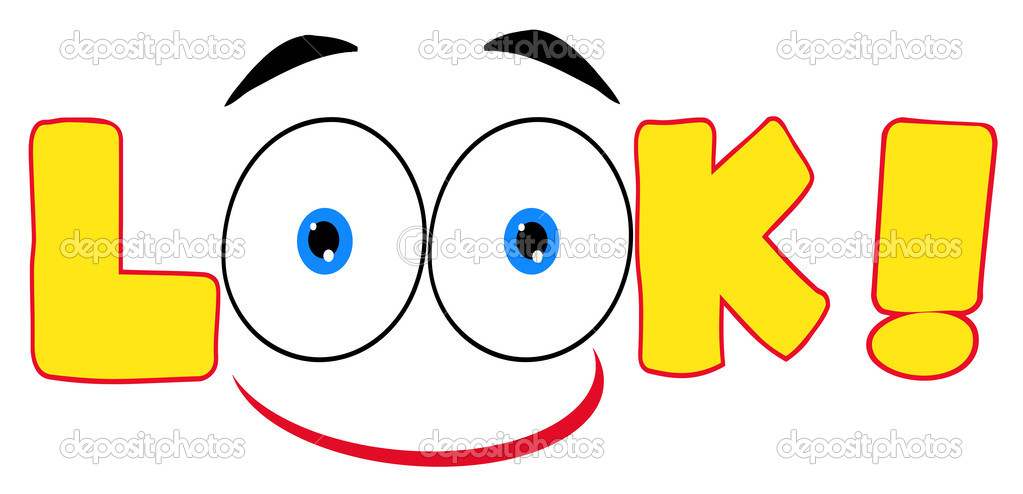 TEST TAKING STRATEGIES
Read the entire question and all answer choices
Reread the question and underline all key words
Look for Diagrams, pictures, charts to assist with answer
Cross out wrong answers, narrow down your choices
Circle the correct answer and Justify your answer (why is it correct)
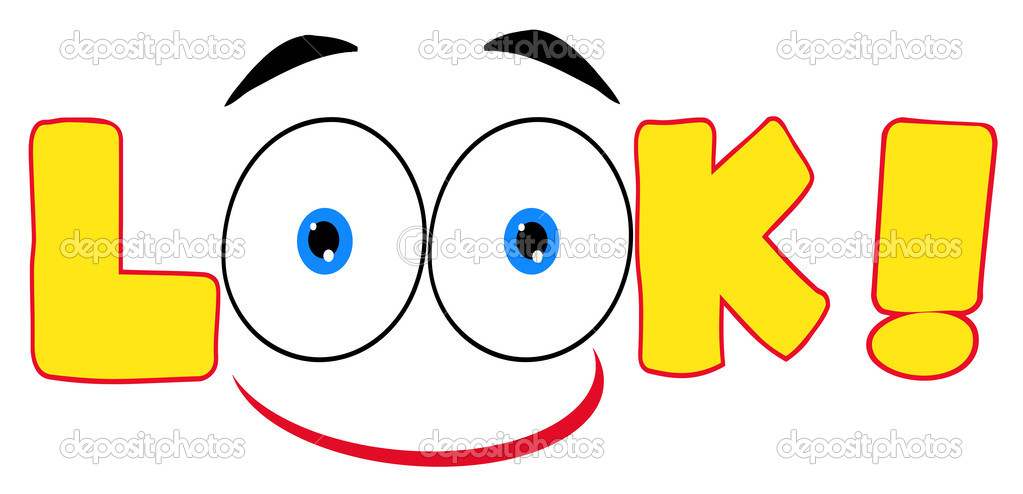 TEST TAKING STRATEGIES
Read the entire question and all answer choices
Reread the question and underline all key words
Look for Diagrams, pictures, charts to assist with answer
Cross out wrong answers, narrow down your choices
Circle the correct answer and Justify your answer (why is it correct)
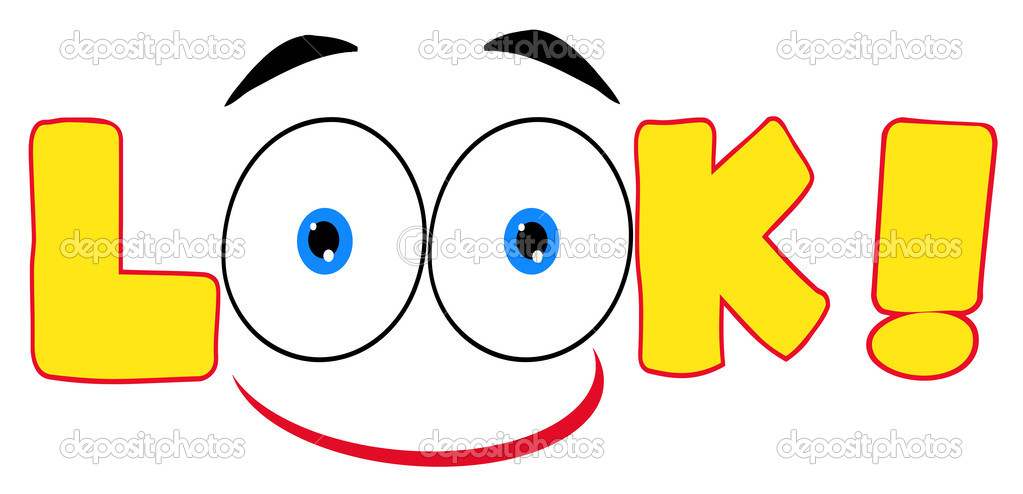